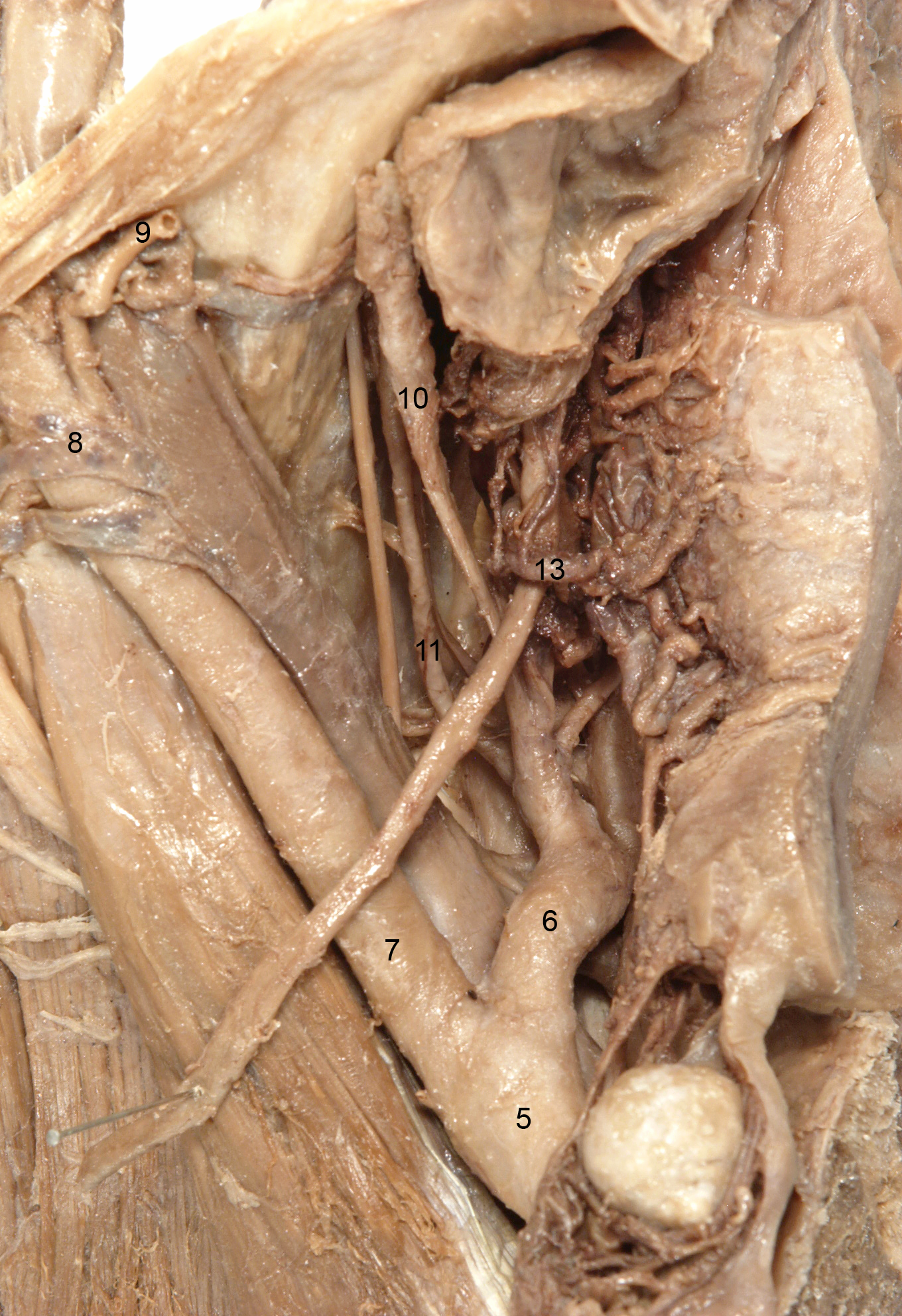 Spec. 69
7
B
V
14
Cx
Plate 7 (detail of 6)B	bladderCx	cervixOv	ovaryU	ureterUt	uterusV	vagina
arteria iliaca communis
arteria iliaca interna
arteria iliaca externa 
a./v. circumflexa ilium profunda
arteria epigastrica inferior
arteria umbilicalis
arteria obturatoria
arteria vesicalis superior (not labelled)
arteria uterina
ramus obturatorius of a./v. epigastrica inferior (corona mortis)
U
Ut
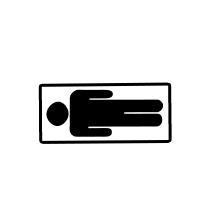 Ov
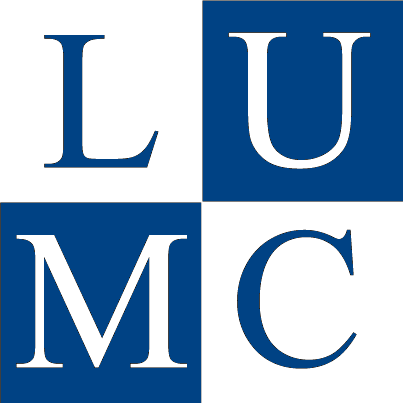 Licensed by LUMC under Creative Commons Attribute NonCommercial ShareAlike 4.0 Int.
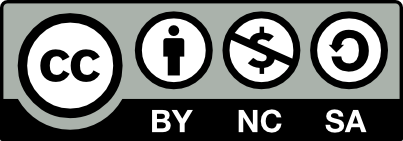 1
19-jan-23